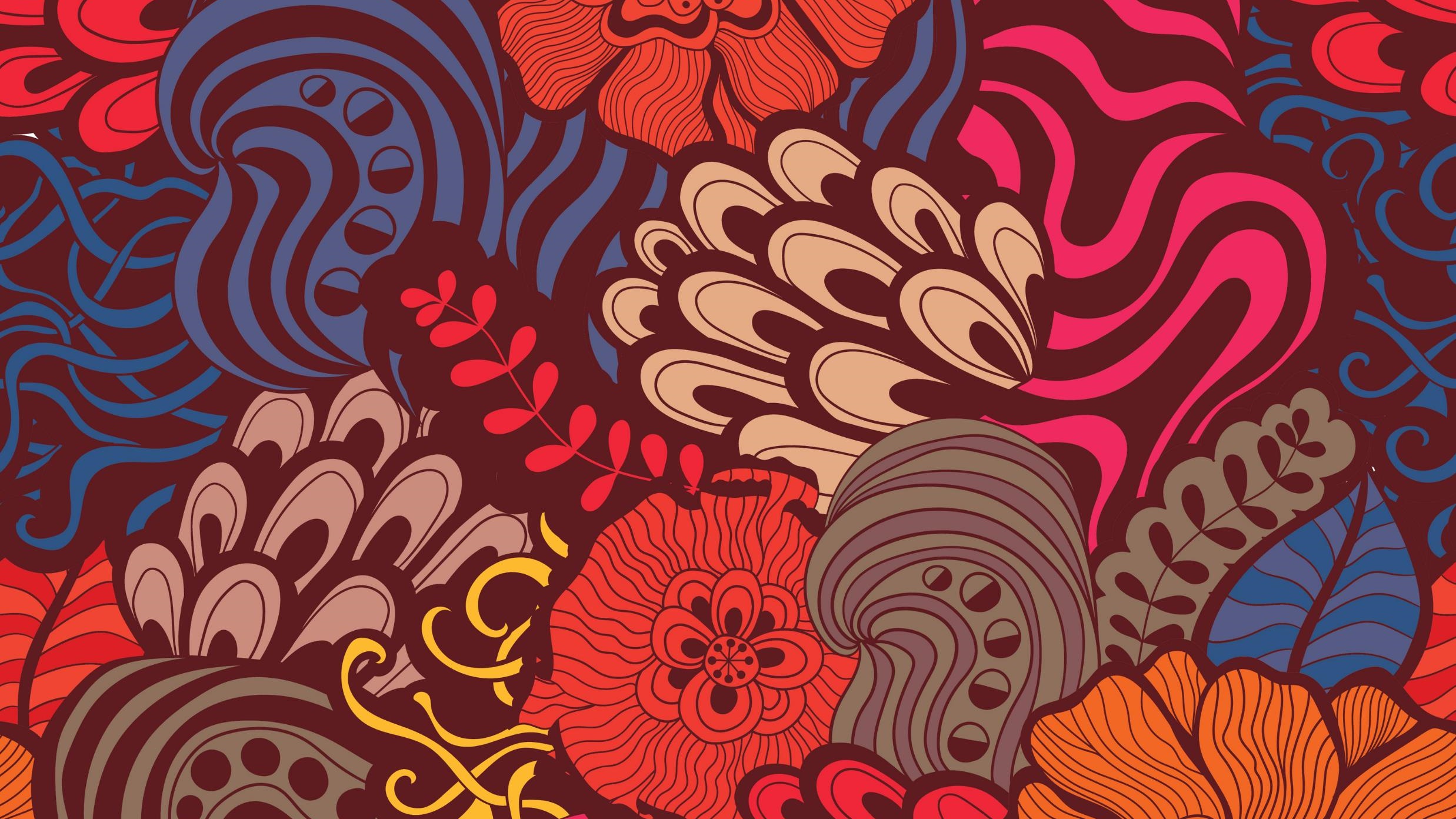 COSTS
In each company, we differentiate between
Charges and costs
Wear of production elements is manifested as:
► natural wear and tear
► monetary (financial) type of spending
CHARGES/EXPENDITURES are physically expressed quantities of consumed factors of production in the production process
COSTS are the value-consumption of production elements. 

Charges x price = cost
U x Cu = T
Criteria for the division of charges
Costs represent the value expression of the elements of the production process consumed in the company. 
Costs of an enterprise are defined as the monetary expression of spending factors of the work process regarding the creation of the effects of the enterprise.
Basic characteristics of costs: 

- costs are expressed in value (monetary), 
the result of the realized expenditures and their prices and 
are directly related to the respective performance (product or service).
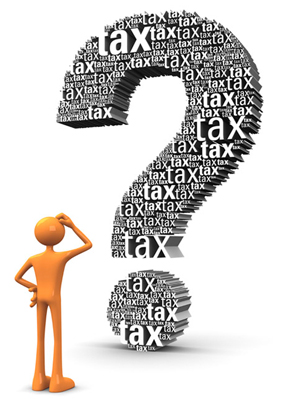 COSTS DEPENDING ON THE VOLUME OF PRODUCTION
fixed costs 
variable costs
Fixed Costs
masses do not change with the change in production volume (OP)
per unit of product are reduced with increasing production volume
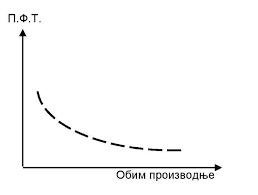 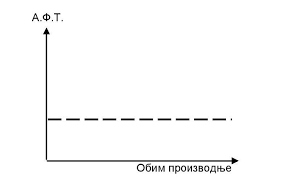 Total Fixed Costs
Average Fixed Costs
Variable costs
change with the change in production volume 
total variable costs increase with increasing production volume, and with decreasing production volume they decrease 
per unit of product they do not change
The total cost curve is derived vertically by summarizing the total fixed cost curve (UFT) and the total variable cost curve (UVT)
UT = UFT + UVT
The UT curve never starts from zero, but from the amount of fixed costs, because even when the production volume is zero, UT = UFT
The average total cost of PUT is the total cost per unit of product
Calculated when Total Cost is divided by the number of products
Average total costs show the amount of total costs per unit of product
PUT = PFT + PVT
Example
Ut = 9200 dinars
Q = 10 products
PUT = 950 din (9200/10)